mevB‡K
ï
y
ï  ‡f  ”Qv
”Qv
পরিচিতি
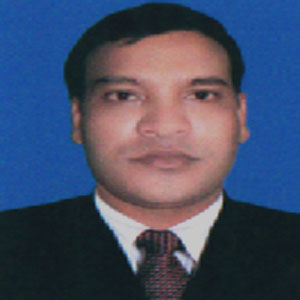 মোহাম্মদ মোরশেদ
সহকারি শিক্ষক
কোকদন্ডী গুনাগরী উচ্চ বিদ্যালয়
বাঁশখালী,চট্টগ্রাম।
শ্রেণিঃ `kg 
শাখাঃখ (e¨emvq শিক্ষা)
বিষয়ঃ হিসাব বিজ্ঞান
অধ্যায়ঃ beg
পিরিয়ডঃ ৪_©
শিক্ষার্থীর সংখ্যাঃ৬০
তারিখঃ ০৫-০৩-২০২০
লেনদেনঃ২০১২সালে ডিসেম্বর-১ তারিখে জনাব সুমন ৫০০০০.০০টাকা নিয়ে ব্যবসায় শুরু করেন।
     “   - ১৫ আসবাবপত্র ক্রয় করে ২০,০০০.০০টাকা
    “   - 20 নগদে উত্তোলন করেন ১০০০০.০০ টাকা
Rv‡e`v
.
রেওয়ামিল
তাহলে 

আমাদের
আজকের পাঠ
রেওয়ামিল
শিখনফল :
এই পাঠ শেষে শিক্ষার্থীরা...
রেওয়ামিল কী তা বলতে পারবে।
রেওয়ামিলের নমুনা ছক তৈরি করতে পারবে
খতিয়ান উদ্বৃত্ত থেকে রেওয়ামিল তৈরি করতে পারবে ।
খতিয়ানের ডেবিট জের
খতিয়ানের ক্রেডিট জের
রেওয়ামিলের নমুনা ছক
ব্যক্তি বা প্রতিষ্ঠানের নাম……………
রেওয়ামিল
তারিখ,মাস,সাল
ব্যক্তি বা প্রতিষ্ঠানের নাম………
রেওয়ামিল
তারিখ,মাস,সাল
GKK KvR
1. †Kvb †Kvb `vwLjv †iIqvwg‡j Av‡mbv|
2. ‡Zvgv‡`i Rvbv 5wU m¤ú` I 5wU `vq wjL|
mgqt 5 wgwbU
সম্পদ সমূহ
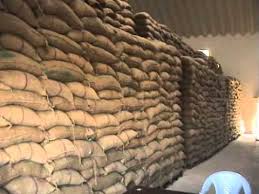 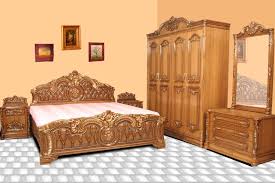 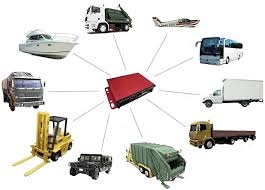 আসবাবপত্র
যানবাহন
মজুদ পন্য
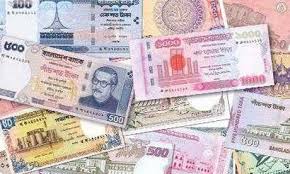 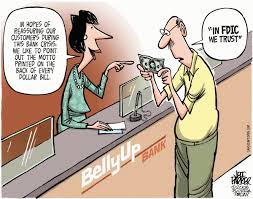 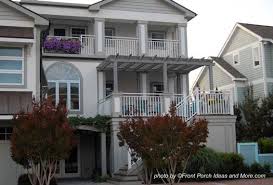 ব্যvsকজমা
দালানকোঠা
হাতে নগদ
খতিয়ানের ডেবিট  উদ্ধৃত্ত যা রেওয়ামিলের ডেবিট দিকে বসবে
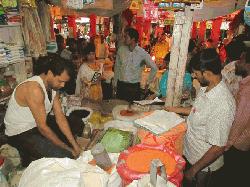 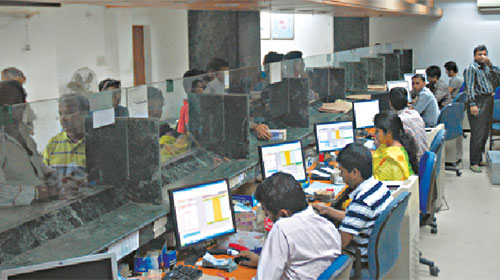 বিক্রয়
সেবা আয়কারী  প্রতিষ্ঠান
খতিয়ানের ক্রেডিট উদ্ধৃত্ত যা রেয়ামিলের ক্রেডিট দিকে বসবে
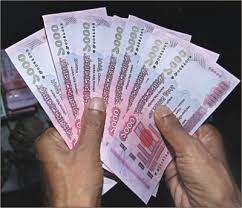 cvIbv`vi‡K cwi‡kva
খতিয়ানের ক্রেডিট উদ্ধৃত্ত যা রেওয়ামিলের ক্রেডিট দিকে বসবে
Rbve Avjx †nv‡mb Zvi cÖwZôv‡b 2015 mv‡ji wW‡m¤^i gv‡m LwZqv‡bi D×…Ë¸‡jv wbb¥iæct gRy`cb¨(01.01.15) 30,000 UvKv; KjKâv I hš¿cvwZ 2,00,000 UvKv; g~jab 1,50,000 UvKv; µq 50,000UvKv; weµq 1,00,000UvKv; exgv ‡mjvgx 20,000UvKv; wewb‡qv‡Mi my` 10,000UvKv; fvov 8,000UvKv; evUªv 6,000UvKv, cÖvß Kwgkb 10,000 UvKv; Abv`vqx †`bv 5,000 UvKv;  `vjvb‡KvVv 1,00,000UvKv; e¨vsK Rgvi my` 5,000 UvKv; e¨vsK †_‡K M„nxZ Fb 1,20,000UvKv, ïé 4,000 UvKv; AMªxg †eZb 10,000UvKv; e‡Kqv gRyix 8,000UvKv; cwienb 1,000 UvKv; Aby`vb 1,00,000UvKv;
D³ LwZqvb D×…Ë †_‡K gybvdv RvZxq Avq I e¨q Ges g~jab RvZxq cÖvwß mg~n wjL|                                                         mgqt 10 wgwbU
‡Rvovq KvR
চল একটা রেওয়ামিল করি
জনাব হামিদ ২০১৪ সালের ৩১ডিসেম্বর তারিখের কয়েকটি খতিয়ানের জেরঃ  হাতে নগদ ৩০,০০০ টাকা; বেতন ৫,০০০ টাকা; আসবাবপত্র ১৫,০০০ টাকা;
মূলধন ৫০,০০০ টাকা;
রেওয়ামিল
৩১ডিসেম্বর ২০১৪
দলগত কাজ
gvneyev †UªWv‡m©I 2014mv‡ji 31 †k wW‡m¤^i Gi Aï× cÖ¯‘ZK…Z †iIqvwgjwU  wbb¥iæc:
মূল্যায়ন
১। রেওয়ামিল wK ?
2। KLb †iIqvwgj cÖ¯‘Z Kiv nq?
3। রেওয়ামিj †Kb Kiv nq?
4। AwbwðZ wK? 
5। KLb †RiUvb †`Iqv nq?
বাড়ির কাজ
wknve GÛ eªv`vm© &Gi 2014 mv‡ji wW‡m¤^i gv‡mi  LwZqv‡bi  DØ„Ë¸‡jv wQj wbb¥iæc:
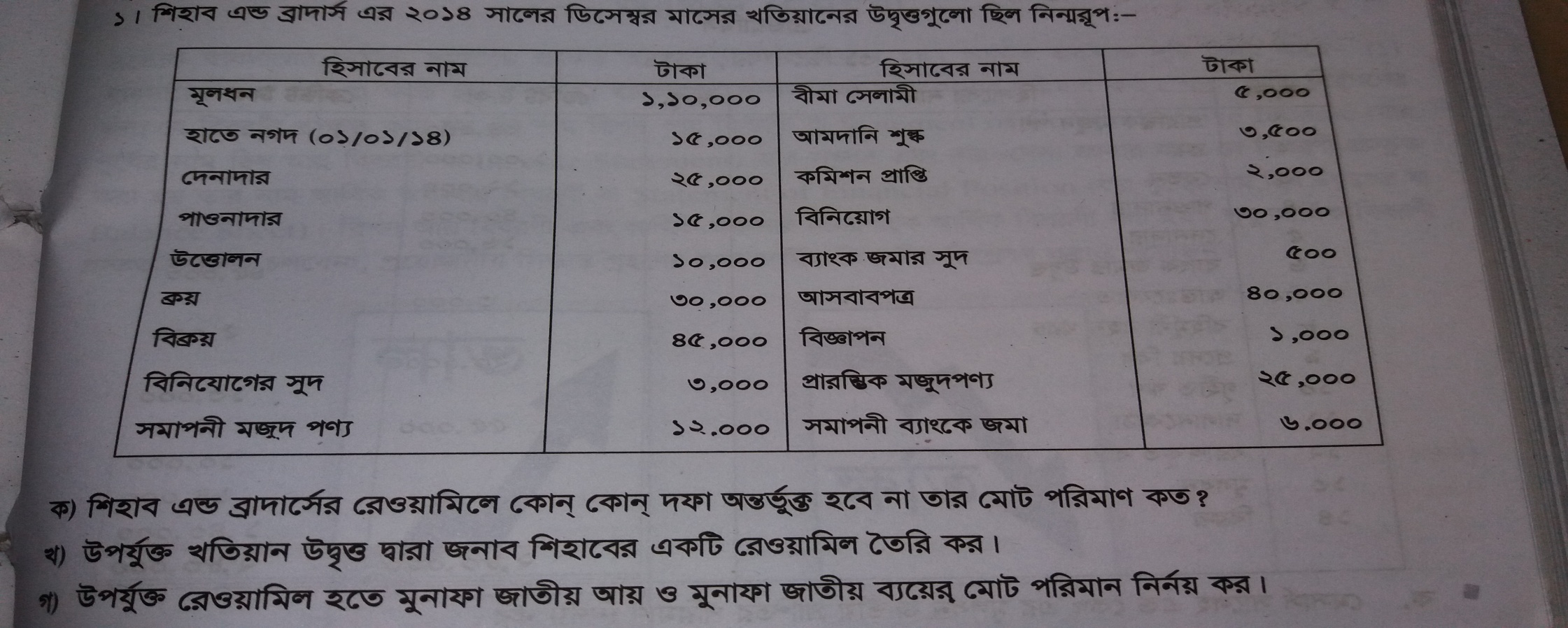 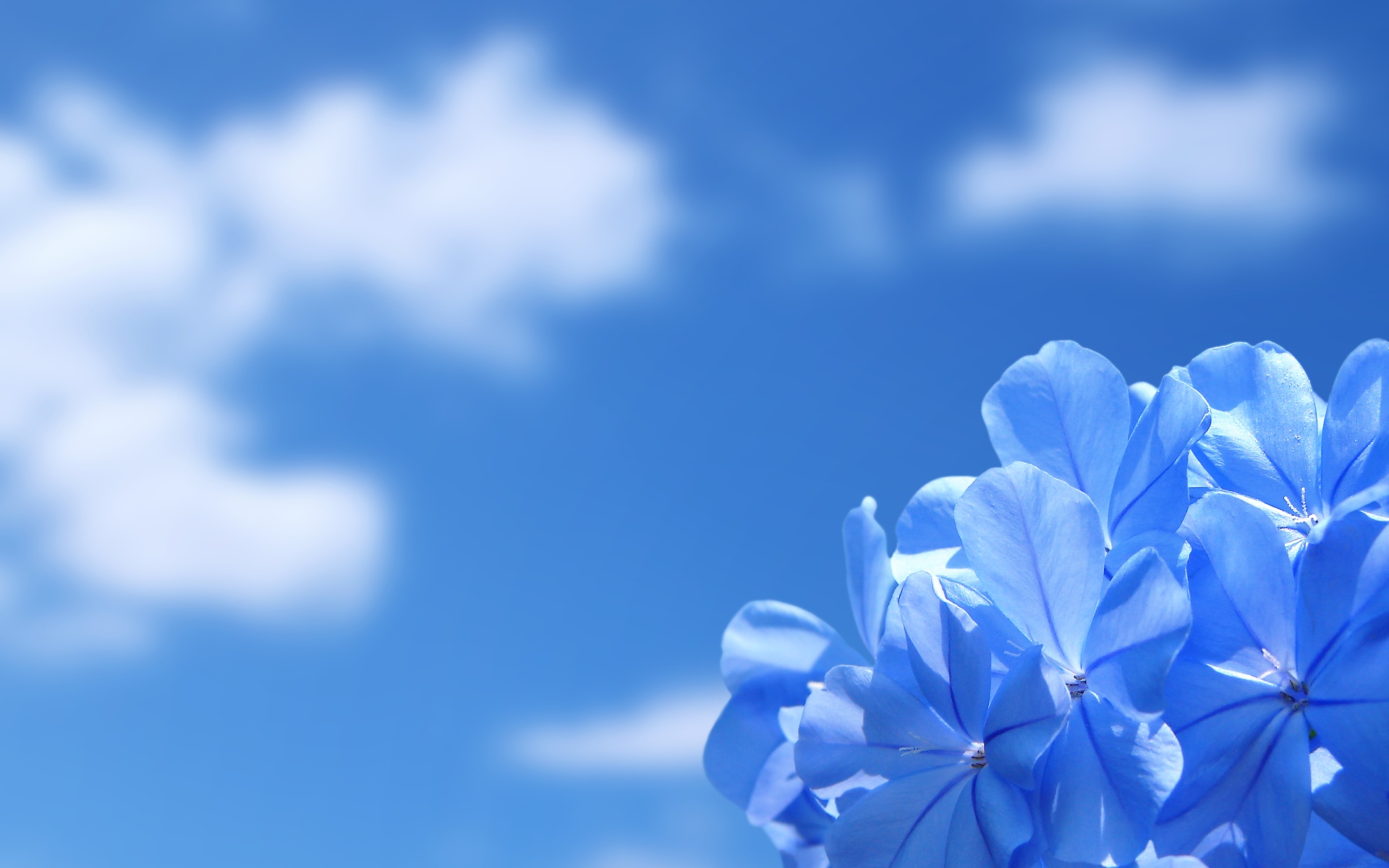 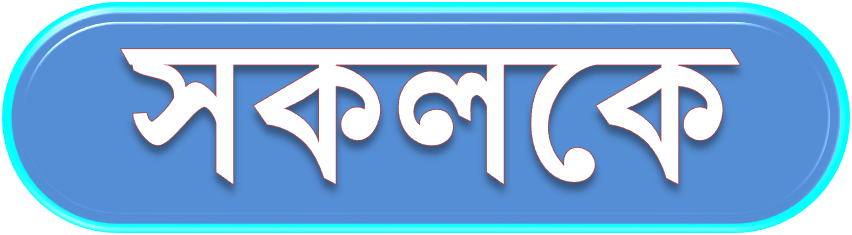 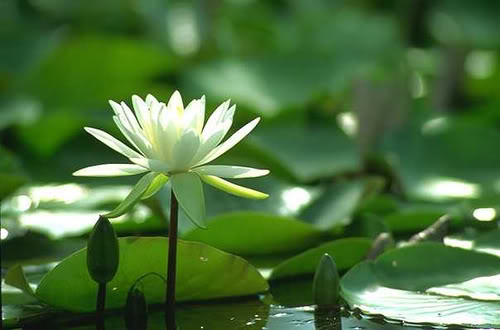 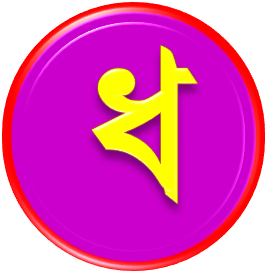 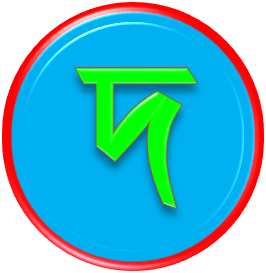 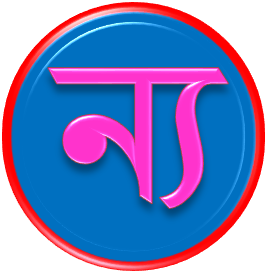 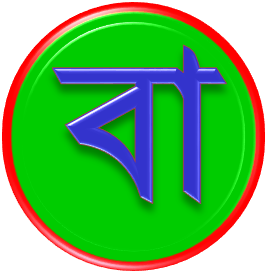